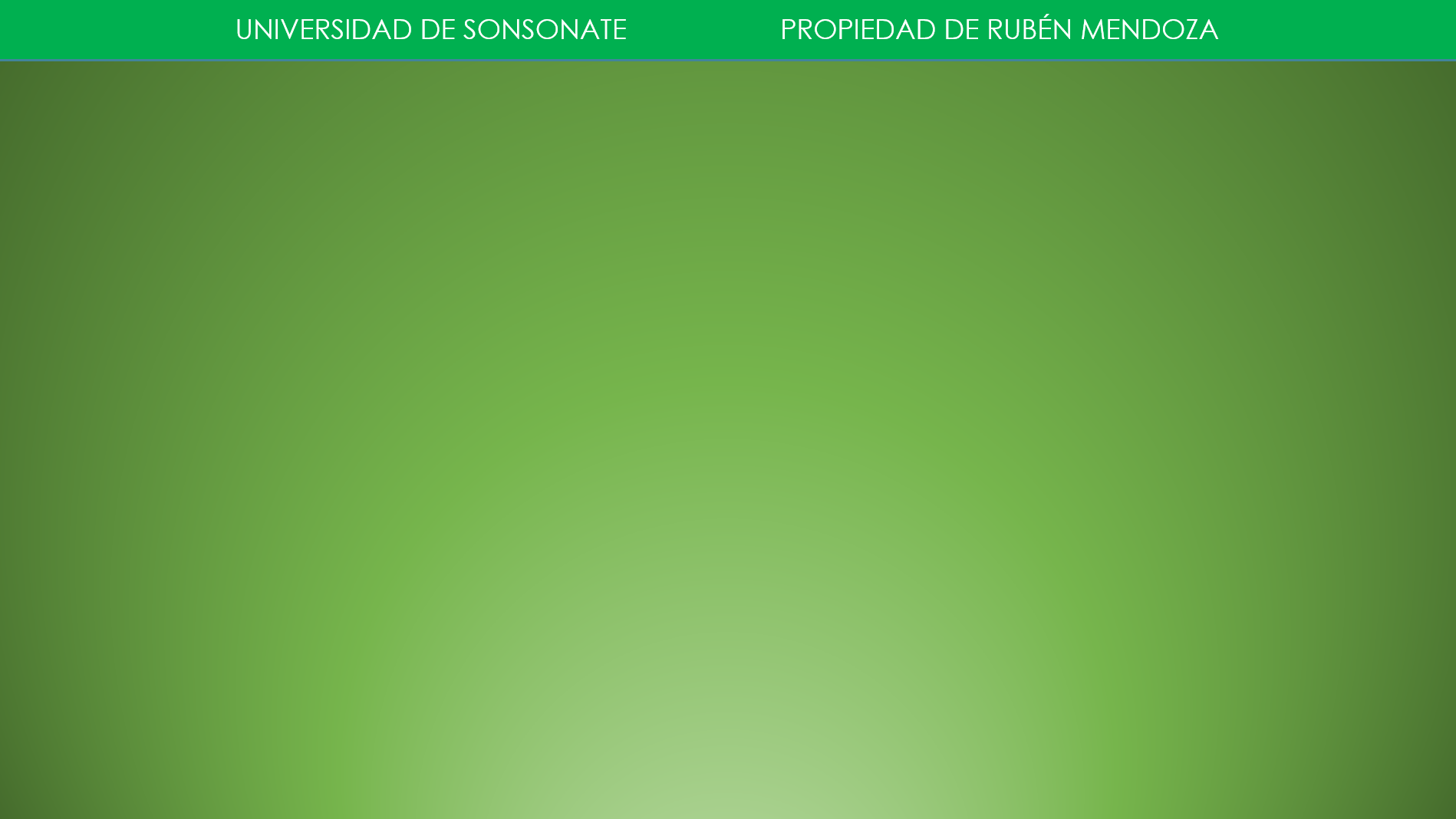 Una partícula se mueve en una trayectoria circular de 8 pulgadas, a 240 RPM.
Calcule:
La rapidez angular
La velocidad lineal
La aceleración radial
El periodo.
Solución.
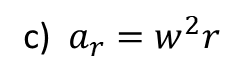 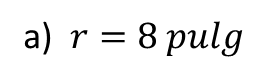 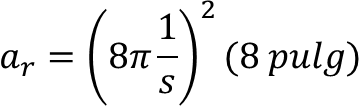 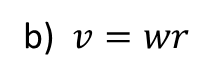 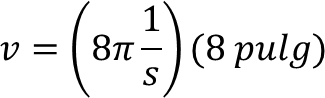 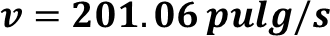 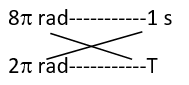